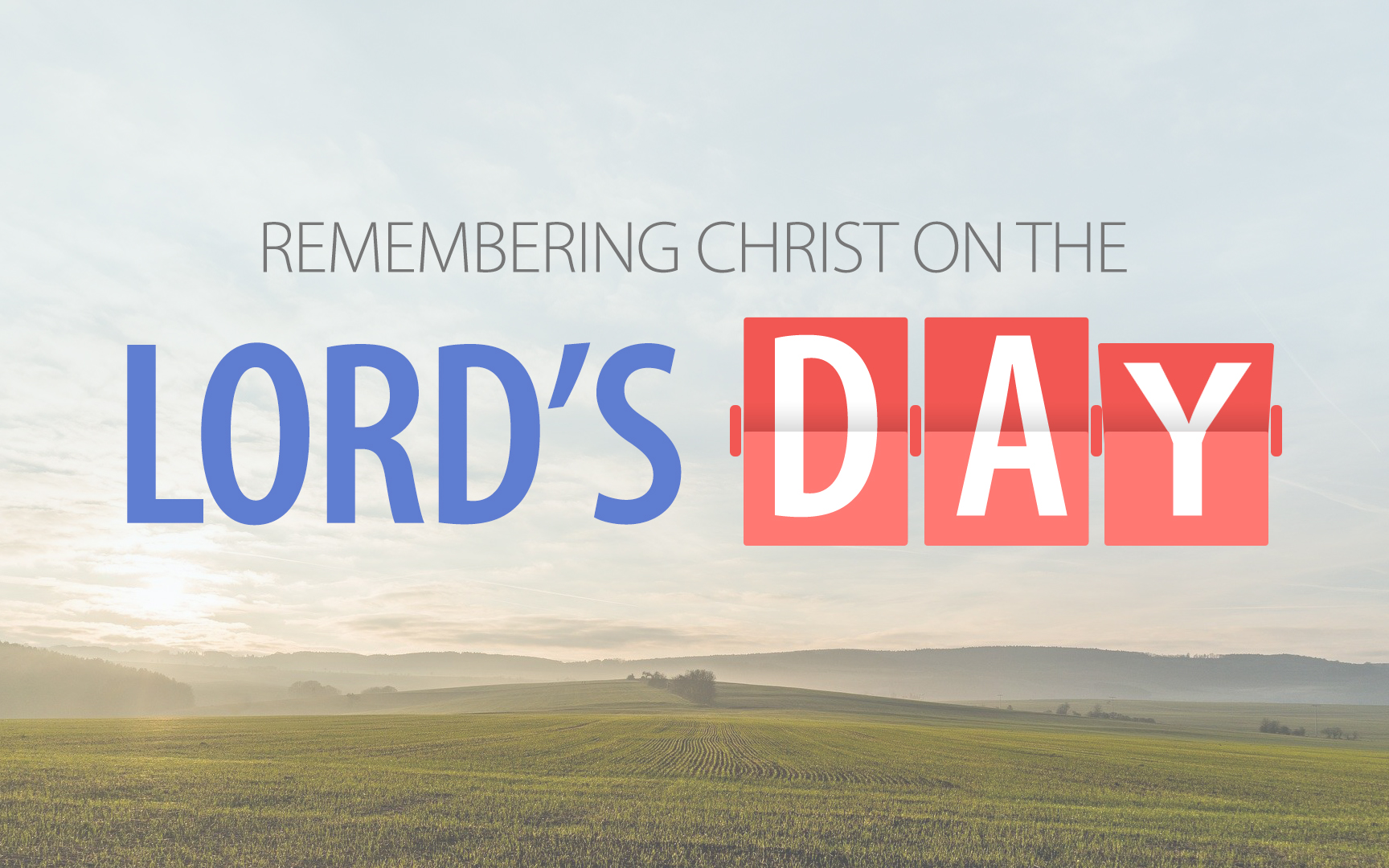 Remembering Christ on the Lord’s Day
[Speaker Notes: Today we are going to see how the TIMING of the Lord’s Supper helps us focus on Christ.

The Lord’s Supper is observed on a designated day: The First Day of the Week.  

There are some really great things to learn when we slow down and ask WHY this is the day we share the Lord’s Supper together.]
Why The Bread?
It reminds us of His body.
Why The Fruit of the Vine?
It reminds us of His blood.
Why the First Day of the Week?
It reminds us of…
[Speaker Notes: If I asked you this morning: why do we partake of the bread, or the fruit of the vine? Most of you would answer without hesitation.

And if I asked you WHY the first day of the week? What does this remind us of? You’d likely say: His resurrection. This is the Day Jesus conquered Death and rose from the Grave!

This would be RIGHT.  But there is even more to it than this.  So this morning, as we prepare for the Lord’s Supper I want us to give some Deeper Thought to the significance of the First Day of the Week.

The first thing we need to do is address, and hopefully clear up some misconceptions…]
The Reason Is NOT…
NOT Based On The Authority of Moses or The 10 Commandments.
NOT Based On The Authority of The State.
NOT Based On The Authority of The Church.

We Worship On The First Day of the Week Because of The Authority of Jesus & His Apostles.
Luke 24:1, Acts 2:1, Acts 20:7, 1 Cor. 16:2, Rev. 1:10, 18
[Speaker Notes: 1.) In America it is very common to hear people describe Sunday as a “Christian Sabbath.”  But our worship on the first day of the week, is not based on the commands about the Sabbath from the Old Testament.  Neither Jesus, nor his apostles ever commanded Sunday to be treated like a Sabbath.

History shows quite the opposite.  For hundreds of years after the beginning of Christianity, believers were urged by churches and governments to keep the Lord’s Day, but not to confuse it with the Sabbath.  It wasn’t until 585 AD at the Second Council of Macon – that work was prohibited on Sunday based on the authority of Sabbath commands.  Even after this decree – it was highly opposed!  Gregory the Great, who was a bishop of Rome in 590 AD wrote emphatically against this misunderstanding – even calling it a doctrine of the AntiChrist!

But slowly the idea continued to spread, most effecting us in America because of the Puritans who settled in New England.  They were determined to STRICTLY observe Sunday as a Sabbath – even to the point that ”Blue Laws” were passed forbidding all forms of work or recreation on Sunday.

I’m doing this mini-history review just so you can see: This idea of the “Christan Sabbath” may be popular in America because of our Puritan roots, but it is not from the Bible.  It was a man-made doctrine 500 years later.  Sunday is the Lord’s DAY – not a sabbath day.


2.) The second misunderstand that needs to be cleared up is: We worship on Sunday because that is everyone’s day off.  That’s when we have the time to do it.

Maybe this sounds far-feteched to you, but please understand this is some people’s concept of why we worship on the weekend.  It’s been practiced for a long time.  Most Famously: In 321 AD – the Roman Emperor Constantine issued an edict Officially Recognizing and Prescribing Sunday as a day or worship and rest.  He commanded that “all judges, city-people, and craftsmen shall rest on the venerable day of the Sun.”  *As a Head of State, he declared it, and the people had to do it.

That is not why we are here today!  This is not just a matter of convenience, just something to do on our day off, and this is not just a matter of political authority.

3.) Finally, some contend: The day we worship is not decided by the head of state, but by the human leaders in the church. It is the authority of the church with their councils, and decrees, and Creeds.  For Instance, you’ve likely heard of the Westminster Confession of Faith.  In 1643 this popular CREED combined many of these previous misconceptions about the Sabbath and human authority into a declaration that God “hath particularly appointed one day in seven for a Sabbath, to be kept holy unto Him…(skipping down)…from the Resurrection of Christ was changed into the first day of the week, which in Scripture is called the Lord’s Day, and is to be continued to the end of the world as the Christian Sabbath.”  

What a mess that statement is – mixing together the errors of Human authority and OT authority to make a whole new doctrine.
They issued a Creed, to make a point that Jesus and the Apostles never taught!

Please see, this is not the authority or reason we are HERE today.

We observe the Lord’s Supper on the First Day of the Week – Because this is the DAY THAT the NEW TESTAMENT sets apart as SPECIAL!  JESUS and HIS Most Faithful Apostles and Servants (Paul, Luke, John) all record Christians in worship on the First Day of the Week.

We don’t need any other authority.  In fact – what we need to do is understand these 5 passages – and we will see how RICH and how Special this day truly is.]
We Observe The Lord’s Supper Today…
To Remember The Lord’s Victory.
The First Day of the Week Is When Jesus Arose. Luke 24:1-9
To Proclaim His Good News.
The First Day of the Week Is When The Gospel Was Proclaimed. Acts 2:1
To Follow The Example of the Scriptures.
The First Day of the Week Is When The Saints Assembled To Worship. Acts 20:7
[Speaker Notes: REMEMBER: The most important event on the first day of the week, is the Resurrection of Jesus.  
This was a day of Incredible JOY & AMAZEMENT! (24:41)
This was the day Jesus proved His Divine Power As NO ONE Had ever done before.
This was the day He Accomplished Exactly What He Had Prophesied – That He would die and be raised in 3 days!
  >> The first day of the week is a day of DIVINE CHOOSING and of DIVINE POWER!
This was the day He CONFIRMED His LORD-SHIP.

*Friends we partake of the Lord’s Supper today, because He lives!!  Because Satan could not STOP the soul-saving plan of salvation of GOD!
This morning – we remember Jesus died and ROSE – and it fills us with JOY & Amazement as it did the apostles who saw Him that night.


*Optional: When we consider Luke & Acts – both by the same author, we do see the repetition of 4 elements. On the Evening of the First Day of the Week…
The Disciples were Together, Jesus’ Death & Resurrection Are Acknowledged, Food Was Shared, Scripture Was Taught.

Jesus met the Disciples, Explained the Scriptures, Broke Bread (Lk 24:28-31)
Jesus met the Apostles, Ate Bread & Fish, Explained the Scriptures (Lk 24:36-49)
Christians Met Together, Broke Bread, Studied the Scriptures (Acts 20:7)

I’m not saying each case is identical.  What I am saying, is out of all the things that happened on these occasions Luke repeatedly records these 4 features in each instance. So we should find it totally expected that Christians would: Meet Together, Acknowledge Jesus Death & Resurrection, Share this Meal, and Study the Scriptures.  *Those were the kind of activities Jesus followers are regularly engaged in – especially on the first day of the week.


PROCLAIM: In Acts 2:1, we again see the first day of the week set apart as a day of Divine Choosing and Divine Power.  This was the Day the Lord poured out the Holy Spirit upon the apostles to proclaim the gospel to the crowds of people gathered in Jerusalem.

In Acts 2, Peter boldly proclaims the death and resurrection of Jesus Christ – affirming that He is our LORD!
And in 1 Cor 11:26 we are reminded that observing the Lord’s Supper is our way of “Proclaiming” the Lord’s Death.

Why would we “proclaim” the Lord’s death on the first day of the week?  Because that is exactly what God empowered the apostles to do!
The first day of the week is the day of the Lord’s resurrection, but it is also the day 3,000 souls are saved and the church is established.  It’s a GREAT DAY.

FOLLOW EXAMPLE: Why observe the Lord’s supper today?  Because we KNOW FOR A FACT this is the day the church at Troas gathered to break bread and study from God’s word.  We have a clear example of the practices of the early church in this chapter.

Imagine for a moment – you were an elder at a new church starting on the other side of the world, and you wanted to help every member of that church follow the Scriptures and worship in a way that was pleasing to God.  What day would the church meet?  Would it be a random weekday?  No!  You could come directly to this chapter and see that Christians gathered on the First Day of the The Week.  And if you were committed to following the example of the Bible, you would do the same.

So there is great AUTHORITY in this passage – but let me take you another level deeper into this text. Please look at verse 16.  We know in this chapter that Paul has a deadline. He is trying to get to Jerusalem by the day of Pentecost.  He is in such a hurry, that he is skipping traveling to the city of Ephesus even though he has some major lessons to teach them, so he has the elders come meet him to save time.

YES, I want you to see the authority in this example – but on a personal level, I want you to see that when we have a busy life, and a busy schedule… the Lord’s Day is the day we’ve been waiting for.  The Lord’s Day takes priority over our plans and our schedules.  Like Paul, we should be eager to be together for worship.

Vs. 6 says that Paul stayed a full 7 days in Troas.  He did not want to miss this assembly with the saints. He wanted to break bread with them. He wanted to preach to them.  It was so important to him, it was worth waiting for.

As we partake of the Lord’s Supper today, I hope you think of the way being in the Assembly – with God’s people – fills us up.
The Lord’s Supper fills our Hearts with the Memory of Jesus.
Our worship together fills our Minds with the Words of Jesus.
Our worship together fills our Bonds with the People of Jesus.

For Paul, this was THE DAY he had been looking forward to, and waiting for.

*Now I know there’s some objections.  Phillip – can you really just pull this one phrase out of one chapter and expect me to believe this was the practice of Christians?  Well, in addition to the other verses this morning – yes, I believe the Bible does establish that conclusion.

But if you’d like even more evidence, I can give you that too. There is plenty of Historical Evidence…]
Historical Accounts In Religious Writings
“But every Lord’s Day, gather yourselves together, and break bread, and give thanksgiving after having confessed your transgressions, so that your sacrifice may be pure.” (Didache “Teaching”, 80-140 AD)
“No longer observing the Sabbath, but living in the observance of the Lord’s Day.” (Ignatius, 105 AD)
“And on the day called Sunday, all who live in cities or in the country gather together to one place, and the memoirs of the apostles or the writings of the prophets are read…But Sunday is the day on which we all hold our common assembly, because it is the first day on which God…made the world. And Jesus Christ our Savior rose from the dead on that same day.” (Justin Martyr, 160 AD)
[Speaker Notes: Didache – not a Decree from a Council or a Head of State.  It is a summary of Christian teachings. In fact, it is so clear, that before the discover of the Dead Sea scrolls, it was thought to be about 100 years later.  But when portions of the dead sea scrolls from much earlier matched this document, it became generally agreed that it is in fact, very, very near the time of the apostles.


If we go just a little later, we have a quote from an early church father – Ignatius, showing the clear Distinction between the Sabbath and the Lord’s Day.

And again a little further another, Justin Martyr.

*There are MANY MANY more quotes like this through history.

I’ll show you just one more – because it is unique that rather than coming from a religious source, it comes from a secular writer….]
Historical Accounts In Secular Writings
Pliny: Roman governor of Pontus & Bithynia. 112 AD
“But they declared that the sum of their guilt or error had amounted only to this, that on an appointed day they had been accustomed to meet before daybreak, and to recite a hymn antiphonally to Christ, as to a god, and to bind themselves by an oath, not for the commission of any crime but to abstain from theft, robbery, adultery and breach of faith, and not to deny a deposit when it is claimed.”
Pliny Describes The Christians’ Established Practices:
A Specific Day “an appointed day” 
A Regular Occurrence “accustomed”
An Early Morning Assembly “before daybreak”
For the Worship of Christ “recite a hymn…to Christ”
[Speaker Notes: Pliny was the Roman governor of Pontus & Bithynia. He writes a letter to Emperor Trajan around 112 AD describing Christians who had been accused of misconduct.

“But they declared that the sum of their guilt or error had amounted only to this, that on an appointed day they had been accustomed to meet before daybreak, and to recite a hymn antiphonally to Christ, as to a god, and to bind themselves by an oath, not for the commission of any crime but to abstain from theft, robbery, adultery and breach of faith, and not to deny a deposit when it is claimed.”

He does not refer to Sunday as the Lord’s Day, but does show the Christians’ had an established practice.
A Specific Day “an appointed day” 
A Regular Occurrence “accustomed”
An Early Morning Assembly “before daybreak”]
We Observe The Lord’s Supper Today…
To Remember The Lord’s Victory.
The First Day of the Week Is When Jesus Arose. Luke 24:1
To Proclaim His Good News.
The First Day of the Week Is When The Gospel Was Proclaimed. Acts 2:1
To Follow The Example of the Scriptures.
The First Day of the Week Is When The Saints Assembled To Worship. Acts 20:7
To Carry Out Our Spiritual Duties.
The First Day of the Week Is When The Saints Gave To The Collection. 1 Cor 16:2
To Honor “The Living One.”
The First Day of the Week Is The Lord’s Day. Revelation 1:10, 18
[Speaker Notes: DUTIES:  This does not describe the Lord’s supper, but please note what it does establish.  Not only did the church in Troas carry out their religious practices on the first day of the week – also the churches in Galatia and Corinth – and as he says, everywhere Paul taught. 

They knew the first day of the week was different from the others. The first day of the week was a day for actions of love and generosity and sacrifice. Just as Jesus death and resurrection shows us GREAT LOVE and SACRIFICE.

The first day of the week was a day to consider our fellowship, not only with those in our city, but our spiritual bond with Christians in distress anywhere in the world!  To remember that JESUS DIED FOR THESE BROTHERS AND SISTERS AS WELL.  To Remember that JESUS MAKES US a united family.


HONOR:  Finally, we have the term “The Lord’s Day” in Revelation 1:10.  We’ve already seen from historical documents that this is absolutely a reference to the First Day of the Week.
“First Day of the Week” – Identifies the time, without referring to pagan “sun” worship.
“Lord’s Day” – Identifies the significance, by referring to the Lord’s resurrection.

In this chapter, Jesus is exalted and honored as our KING in vs. 4-8.
But even more directly: in vs 17-18, on the Lord’s Day, John is told about the Lord’s Resurrection.

On the Lord’s Day, John is being led to consider the death and resurrection of JESUS. That Jesus’ Victory secures for us the GREATEST HOPE!  We no longer live in fear of death or Hades.  We look to our LORD who gave His life and took it up again to give us SALVATION!

ALL 5 OF THESE PASSAGES – Help us understand WHY we observe the Lord’s Supper specifically on the Lord’s Day.
I hope I’ve made the JOY of this day and the Authority of this day clear… so let me just wrap this all together with one final point all 5 of these passages have in common… Thankfulness.]
We Observe The Lord’s Supper Today…
Thankful For Our Savior.
The First Day of the Week Is When Jesus Arose.
Thankful For Our Forgiveness.
The First Day of the Week Is When The Gospel Was Proclaimed.
Thankful For Our Spiritual Family.
The First Day of the Week Is When The Saints Assembled To Worship.
Thankful For Our Abundant Blessings.
The First Day of the Week Is When The Saints Gave To The Collection.
Thankful For Our Coming King.
The First Day of the Week Is The Lord’s Day.
[Speaker Notes: When we observe the Lord’s Supper on the First day of the week, yes it reminds us Jesus’ Resurrection.

But it does more than just help us recall facts and details from His life.

In 1 Cor. 11:24 we are told Jesus took the bread and “when he had GIVEN THANKS He broke it…”

Observing the Lord’s Supper on The First Day of the Week is a time that helps us GIVE THANKS.

We can be THANKFUL for our Savior – who conquered Death.
We can be THANKFUL for the Forgiveness we received when we responded to the gospel.
We can be THANKFUL for the Spiritual family who live a busy and hurried life – but who come together to be filled by Jesus.
We can be THANKFUL for the Blessings we have, and the opportunities to help others.
We can be THANKFUL for ”The LIVING ONE” who is our King and who is going to Return!

As we Remember Christ in the Lord’s Supper this morning – Let today be a day of GRATITUDE and THANKSGIVING for the Sacrifice Jesus made for each of us.]
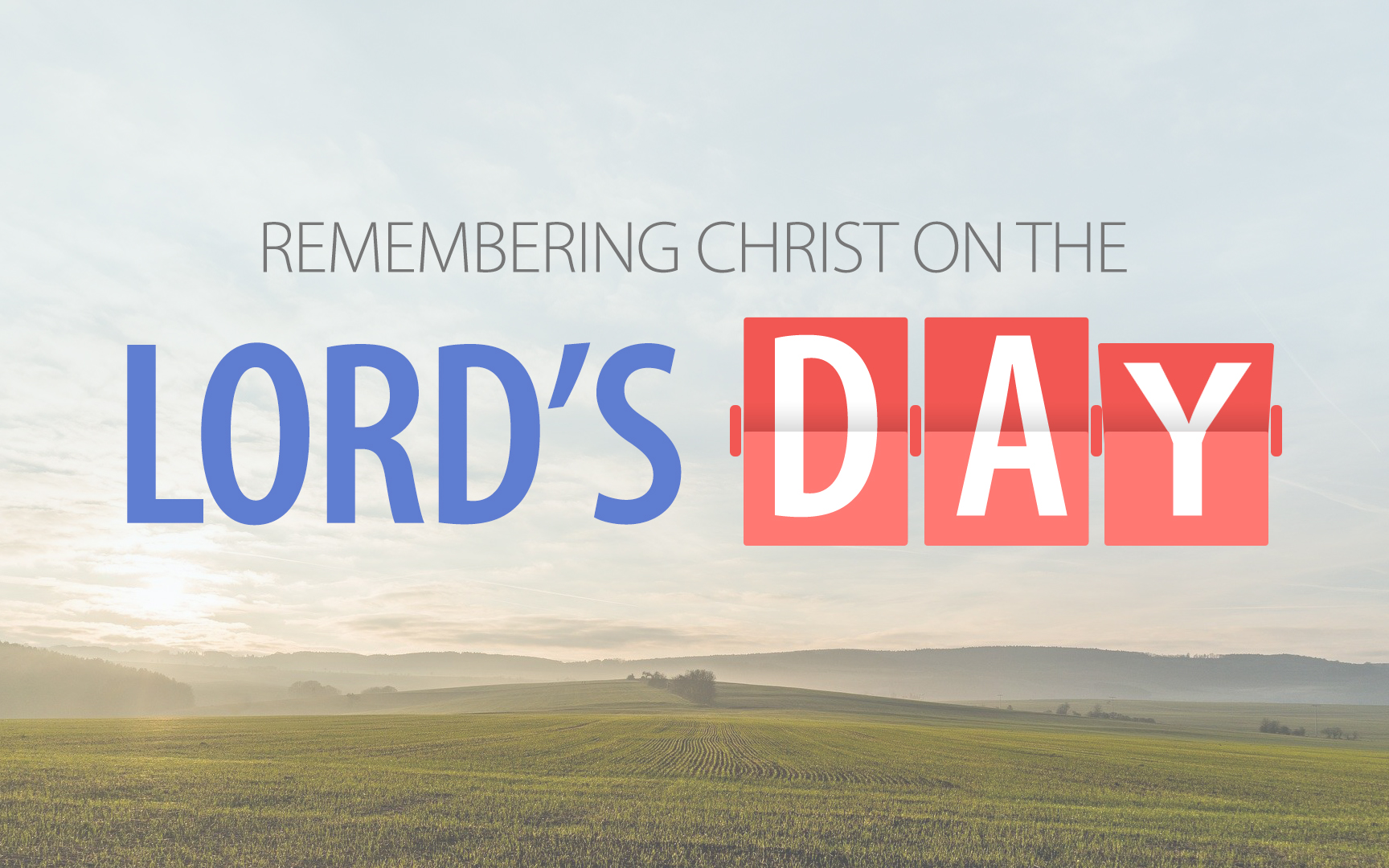 Remembering Christ on the Lord’s Day
[Speaker Notes: 22 The stone which the builders rejectedHas become the chief corner stone.23 This is [i]the Lord’s doing;It is marvelous in our eyes.24 This is the day which the Lord has made;Let us rejoice and be glad in it.

Ps. 118]